環境の世紀17　第8回授業
駒場キャンパスの電気事情
講師：早渕和弘さん
東京大学教養学部等事務部経理課専門員（施設担当）
駒場での電気使用量は？
一日の変化は？
建物ごとの使用量は？
東大の他のキャンパスとの比較
駒場の使用量は他の施設に比べて多いのか？
建物ごと電気使用量　22年度
(kwh)
[Speaker Notes: 15，16，3号館が高い…理系の研究施設　　⇔通常の教室は使用している時間帯が短い
数理科学研究科棟、情報教育棟…大きなサーバーなどのパソコン機器多
コミプラ南館…食堂、調理に電気必要]
駒場の電気系統は？
分電はどのような仕組みになっているか？
電気とガスによる冷暖房
高圧フロー
学生会館
第1体育館トレーニング体育館
第2体育館
図書館
コミュニティープラザ
キャンパスプラザ
105号館
21KOMCEE
3号館
6・17号館
10・5・7号館
9号館
アドバンストラボ
8号館
18号館
情報教育棟
2・12・13・14号館
11号館
900番講堂保健センター、102号館
ファカルティハウス
1・101号館
アドミニストレーション棟駒場博物館
15号館
16号館
数理科学研究棟
[Speaker Notes: まず数理科学研究棟のそばにある分電施設に駒場の電機は届き、そこから、
四角に囲まれている各エリアごとに電気は届けられる。]
冷暖房の種類
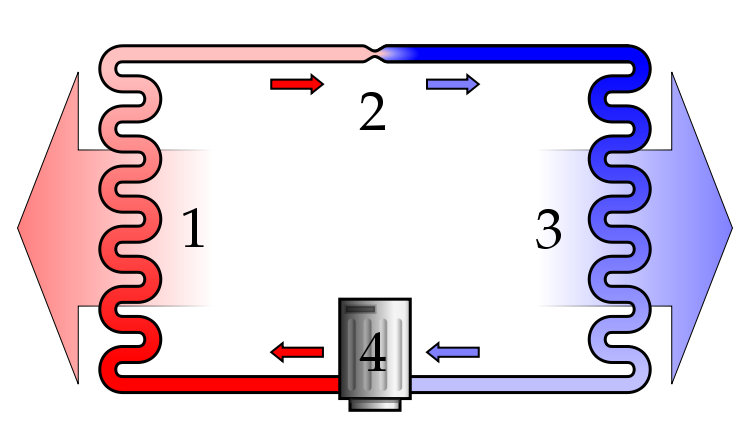 GHP(Gas Heat Pomp)EHP(Electric Heat Pomp)ガスか電気か、どちらでエアコンの圧縮機を駆動させるか

中央式冷水・温水を建物内部で循環させる
圧縮機
(Wikipediaより)
[Speaker Notes: エアコンは圧縮機で冷媒を圧縮することでサイクルを作っている。
その圧縮機の動力として、ガスのものと電気のものとがある。
中央式は、ある場所で（21KOMCEEの隣にある105号館など）まとめて温水が作られる場合もある。]
冷暖房方式
GHP
2号館
13号館
14号館
900番講堂
17号館
数理科学研究
駒場図書館
16号館
1号館
5号館
7号館
18号館
ｱﾄﾞﾐﾆ棟
駒場博物館
科棟
中央式＋GHP・EHP
EHP
101号館
102号館
保健ｾﾝﾀｰ
3号館
8号館
9号館
10号館
学生会館
第1体育館
ﾄﾚｰﾆﾝｸﾞ体育館
第2体育館
ｷｬﾝﾌﾟﾗ
多目的ﾎｰﾙ
初年次活動ｾﾝﾀｰ
15号館
GHP
　＋EHP
12号館
11号館
情報教育棟
ﾌｧｶﾙﾃｨﾊｳｽ
6号館
ｱﾄﾞﾊﾞﾝｽﾄﾗﾎﾞ
105号館
ｷｬﾝﾌﾟﾗ
[Speaker Notes: 大まかな分類
GHP＋EHPや、中央式＋GHP・EHPは階や部屋によって異なる
GHPや中央式を使っているところは消費電力が少ない（1号館、900番講堂など）
（3枚目の建物別使用量のスライドに戻りながら説明）]
駒場の電気料金制度は？
基本料金と電力量料金
東京電力との契約
基本料金料金単価 × 契約電力 × (185 - 力率) / 100
電力量料金「夏季」または「その他季」の料金単価 × 使用電力量 ± 燃料費調整額
料　金基本料金 ＋ 電力量料金 ＋ 太陽光発電促進付加金
[Speaker Notes: 契約電力は過去一年間のうちの最大需要電力から計算
　⇒一度多くの電気を使うと、その後一年間の電気代に影響してしまう
駒場キャンパスは他のキャンパスと異なり、昼間に消費が多く、夜はあまり使わない東京電力のプラン
（前に説明したように、他のキャンパスは研究施設が多く、夜間でも消費が減らない）
だいたい料金単価がいくらか、年間総額いくらくらいかなど、話せる程度で数値も出していただけると嬉しいです]
駒場の節電対策は？
校内の節電設備
見える化は進んでいる？
校内の発電設備
[Speaker Notes: 節電設備…人感センサー、冷暖房の中央管理、温度規制など
発電設備…太陽光、一応風力発電も触れてください]
東京大学での見える化http://ep-monitor.adm.u-tokyo.ac.jp/portal/denryoku?id=20000または「東大ポータル」で検索　　　　　　　       (学内LANからのみ)
[Speaker Notes: こういうサイトがあり、リアルタイムで建物ごとの使用状況がわかる。
黒の線が去年の最大使用電力、赤の線がその30%減の目標値。]
震災の影響は？
駒場における緊急節電の背景
新たにどんな節電対策が取られたか
その成果は
[Speaker Notes: 震災による発電所の停止、電力危機。ピークカットおよびピークシフトの必要性。
東大にも15%削減が義務付けられる
電力危機対策チームが東大内で組まれる。
成果では、東京電力の特別割引の対象になったことも触れてください]
[Speaker Notes: それぞれ、どのように、どれくらいの規模で行ったのか、簡単に触れてください]
蛍光灯の間引き
[Speaker Notes: 特に図書館で多く減らしたこと
教室は減らさないが、トイレや廊下を減らしたこと]
駒場の電気の今後
21KOMCEEの電気について
今後の方針
21KOMCEEのZEBシステム
参照：http://www.komcee.c.u-tokyo.ac.jp/concept/zeb/zeb-tech#
[Speaker Notes: エネルギー消費量30%削減 から将来的にはエネルギ―収支ゼロを目指しているのが
Zero Energy Buildingシステム]